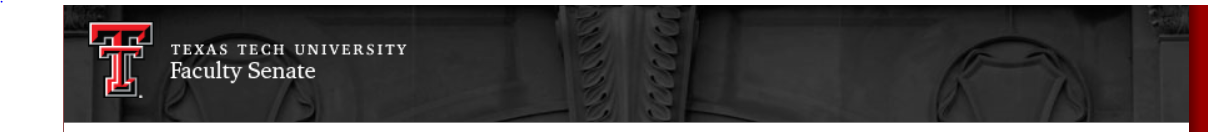 Faculty Senate AgendaOctober 8, 2014 #335
I.	Call to order – Dr. Michael Farmer, Faculty Senate President
II.	Recognition of guests:
III.	Approval of minutes, Meeting #334, September 10, 2014.
IV.	Thank  you letter from Chancellor Robert Duncan
V.	Speakers: 
3:20pm to 3:35pm	
	Brenda Bullard-Director, Operations Div. Engineering Services 
	Bailey Bryan-Director, Marketing Manager for Operations
3:35pm to 3:50pm	
	Dr. Ralph Ferguson, Director for TTU Ethics Center
3:50pm to 3:55pm	
	Mike Henry, Assistant Director, Student Resolution Center
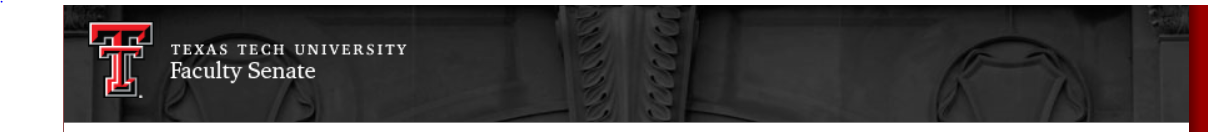 Agenda Continued
V.     Old Business:     Review of Committees & Liaison Reports
Administrator Evaluation Survey Cmty -Todd Brashears
TTU Ethics Advisory Board -Tim Dallas
Survey of Tenured Women Leaving Tech Cmty
Ombudsperson Search Committee
Student Evaluation Form 
OP Revisions by the Faculty Status and Welfare -Lewis Held
OP 32.06 Faculty Responsibility-attachment
OP 74.02 Conduct of Research and Scholarly Activity-attachment
FS Funded Research Committee Working Group
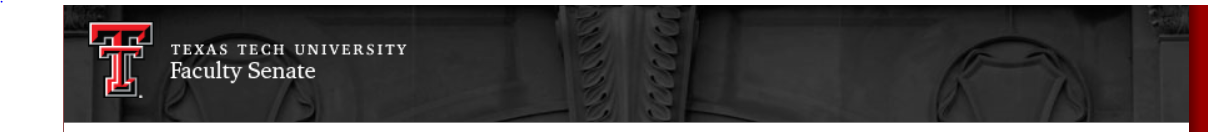 Agenda Cont.
New Business:  
Revisions from Huffaker on Regent’s Rule 10
Fall, 2015  Schedule Adjustment (Dec 5 Game)

Announcements:  
  Faculty Conversations, Michael San Francisco  (Flyer at Door)
  Spring Break 2016-Richard Meek Update	
  Open Teaching Concept

VIII.	Adjournment.
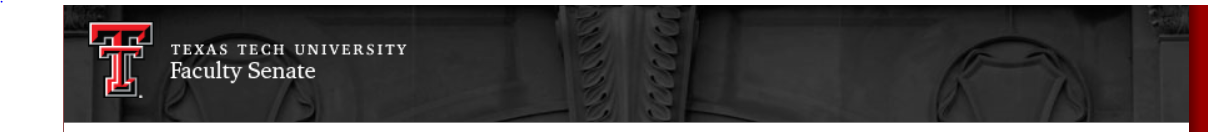 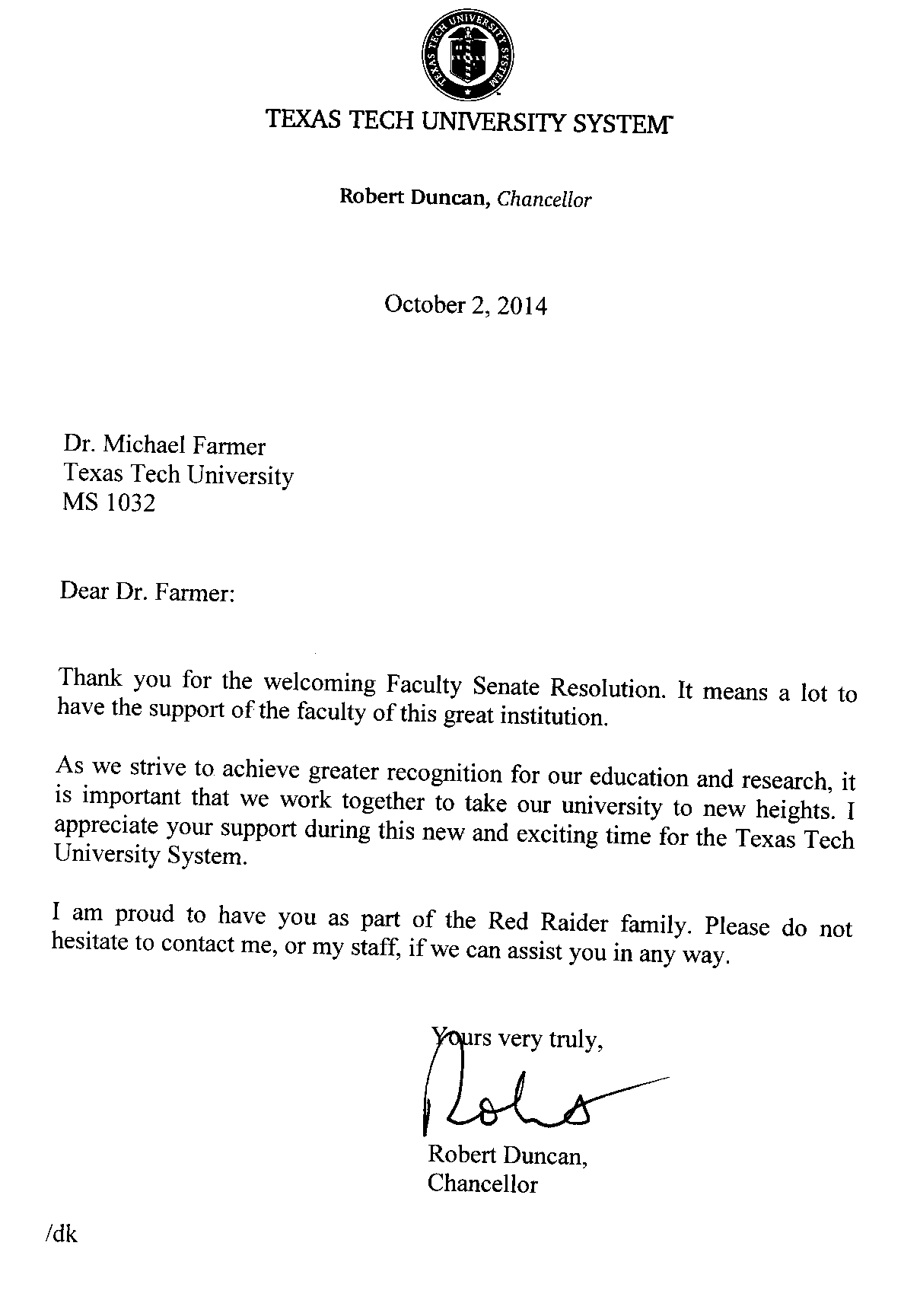 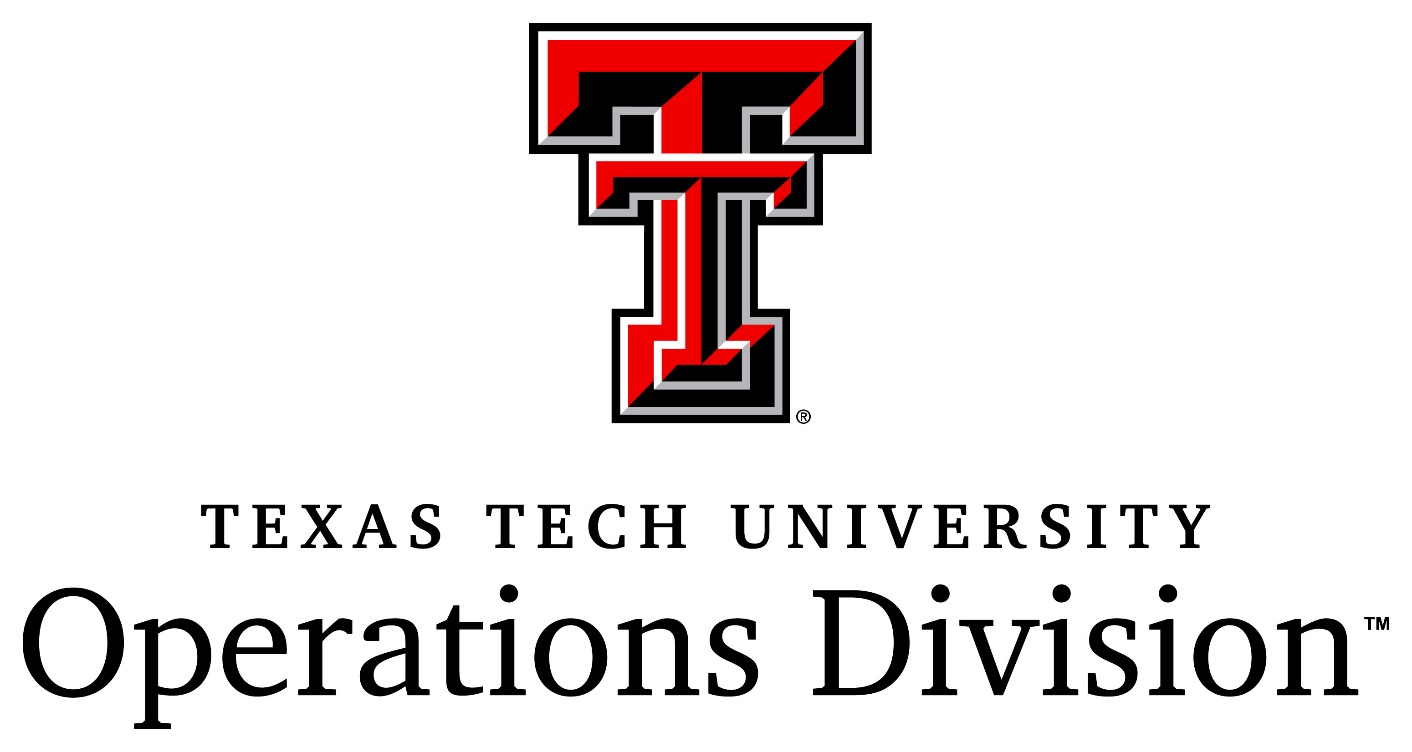 V.  SPEAKERS
Brenda Bullard
Operations Division Engineering Services Director
For More Information Visit:
www.depts.ttu.edu/operations
www.facebook.com/operationsdivision
www.twitter.com/TTUOperations

742-4OPS
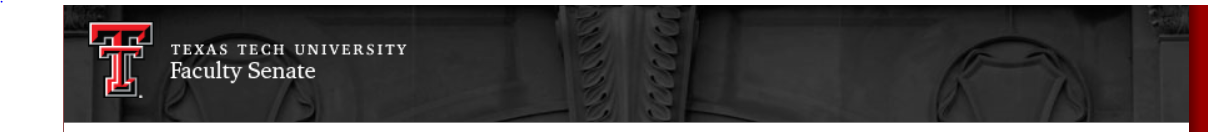 Dr. Ralph FergusonTTU Ethics Center834-4264ralph.ferguson@ttu.edu
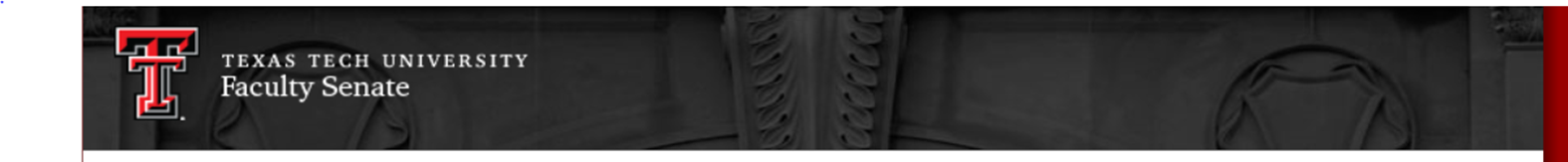 Michael Henry, J.D.Title IX InvestigatorAssistant Director, Student Resolution CenterTexas Tech Universitymichael.henry@ttu.edu806-742-SAFE (7233)
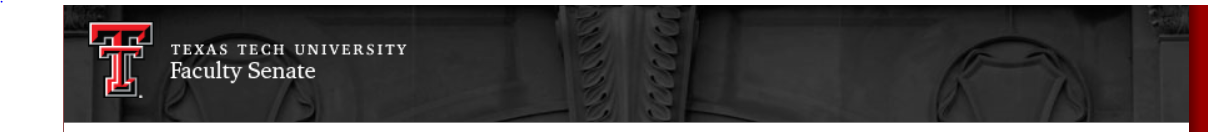 VI.   OLD BUSINESS
Administrator EvaluationSurvey CommitteeTodd Brashears-Chairtodd.brashears@ttu.eduCommittee members-Todd BrashearsRob WeinerJorge Morales
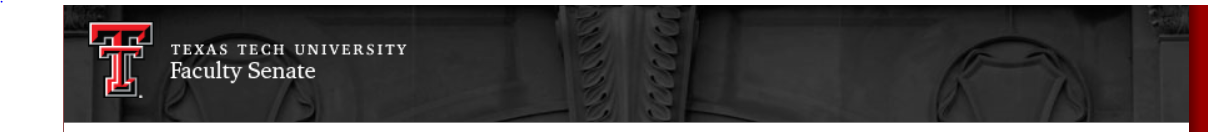 Three Types Of Reports
Bar Charts
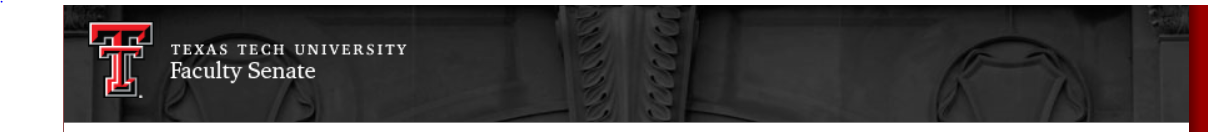 Distribution Charts
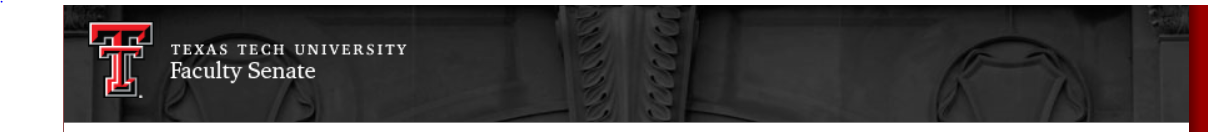 Breakdown Tables
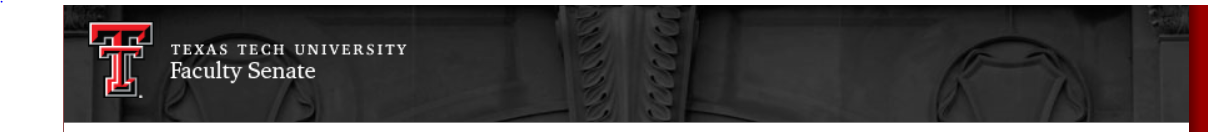 Report on the TTU Ethics Advisory Board meeting on 9/11/2014Senator Tim Dallas reporting. The Ethics Advisory Board is comprised of faculty and staff across TTU and TTUHSC. The Board had been dormant for approximately 2 years. The primary discussion items for the meeting included: (1) Showing examples of TTU Ethics Center web content (Interview with Ambassador Tibor Nagy)  (2) Attempt to locate an ethics journal at TTU (3) Attempts to bring in prominent outside speakers for various ethics events (4) Develop and fund a student ethics team that would compete in the nation Ethics Bowl. 	The Ethics Bowl team discussion received the most attention.  (5)The next convening of the board is scheduled for 17 December, 2014
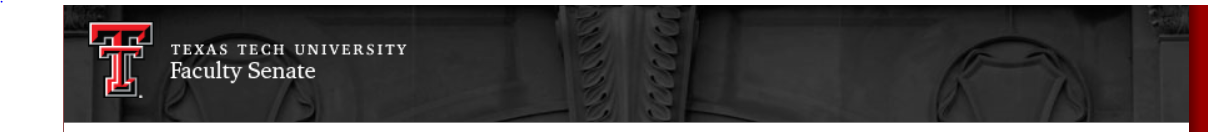 FS Poll of Tenured Women Faculty Leaving Tech:Michael Farmer-convenerJaclyn Canas-ENTX  Ryan Cassidy-LibAli Duffy – DANCharlotte Bingham – Women’s Studies
Will Have List of Names by 10/15 from Provost
	Expect about 40 tractable names: NEED VOLUNTEERS	

Need 15 Callers Across Campus – each to call about 3 persons
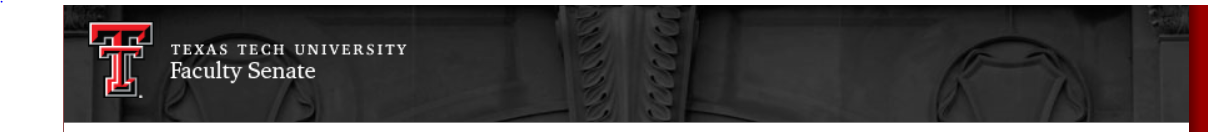 Ombudsperson Search:Shane Blum-ChairShane.Blum@ttu.eduMark Wallace-AGCarolyn Tate-FS SecGretchen Adams-A&SMichael Farmer-FS PresRob Stewart-Provost Office
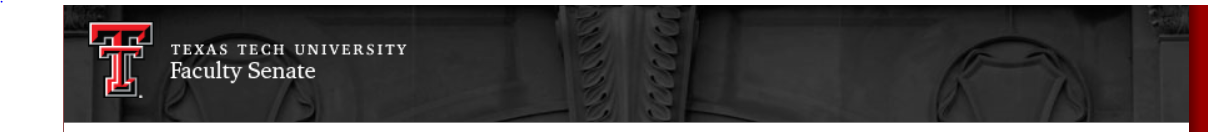 New Student Evaluation Form:  
THIS FALLL, THIS NOVEMBER
Open File
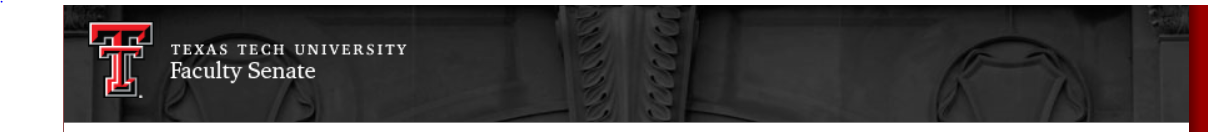 OPs Needing Revision
OP 32.22. Selection and Removal of Endowed Chairs and Professorships 
NOT STAFFED
OP 74.14 concerns the Senate role in institutes and centers and its involvement in making faculty appointments.
NOT STAFFED
 OP 32.05–Faculty Grievance Procedures  concerns grievances and has needed revision
Only Farmer and Held; need two more
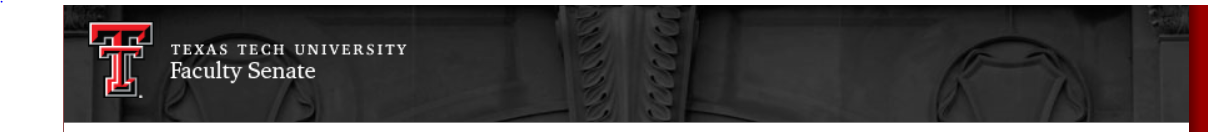 OP Revisions at Faculty Status and Welfare  

Lewis Held
Open Files
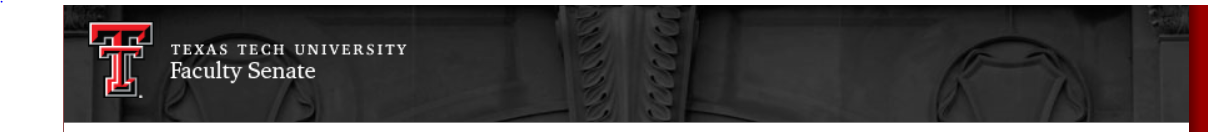 FS Funded Research Committee Working Group:Michael Farmer-convenerMichael.Farmer@ttu.eduJaclyn Canas-ENTX (?)Phil Smith-ENTXDave Richman-EDUCTim Dallas - IEE
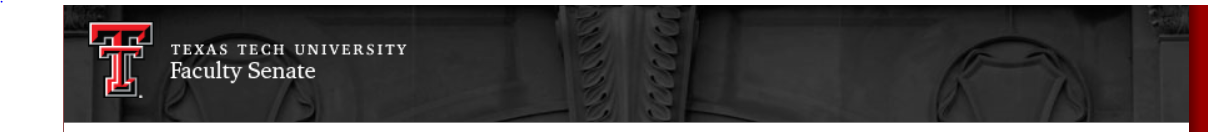 VI. New Business         Research Committee Item
Regent’s Rule 10 on Intellectual Property.
Arrived on Senates Across system Last Week.
What are Regent’s Rules?  Why?
What might be Problematic. 
Texas Councils of Faculty Senates.
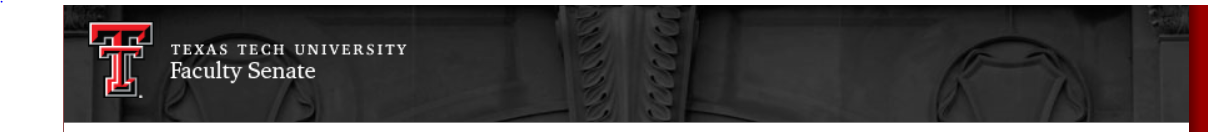 2015 Fall Schedule Change (Exams)Dec 5 Football Game
·         Move start of classes from Monday, August 24 to Friday, August 21.
·         Last day of classes for the semester will be Tuesday Dec 1
·         Day of no classes moves from Thursday Dec 3 to Wed Dec 2.
·         Finals begin on Thursday Dec 3 and continue on Friday Dec 4
·         Game Day Saturday Dec 5
·         Off day Sunday Dec 6
·         Finals resume Monday Dec 7 through Wed Dec 9
·         Day of grading on Thursday Dec 10
·         Commencements on Friday Dec 11 and Sat Dec 12
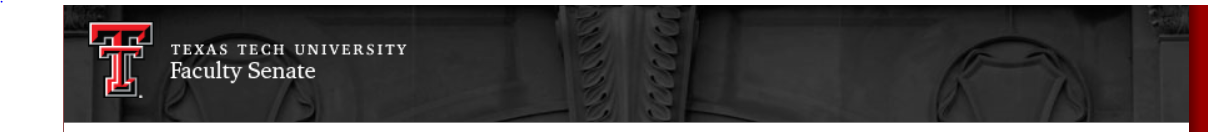 VII.  Announcements
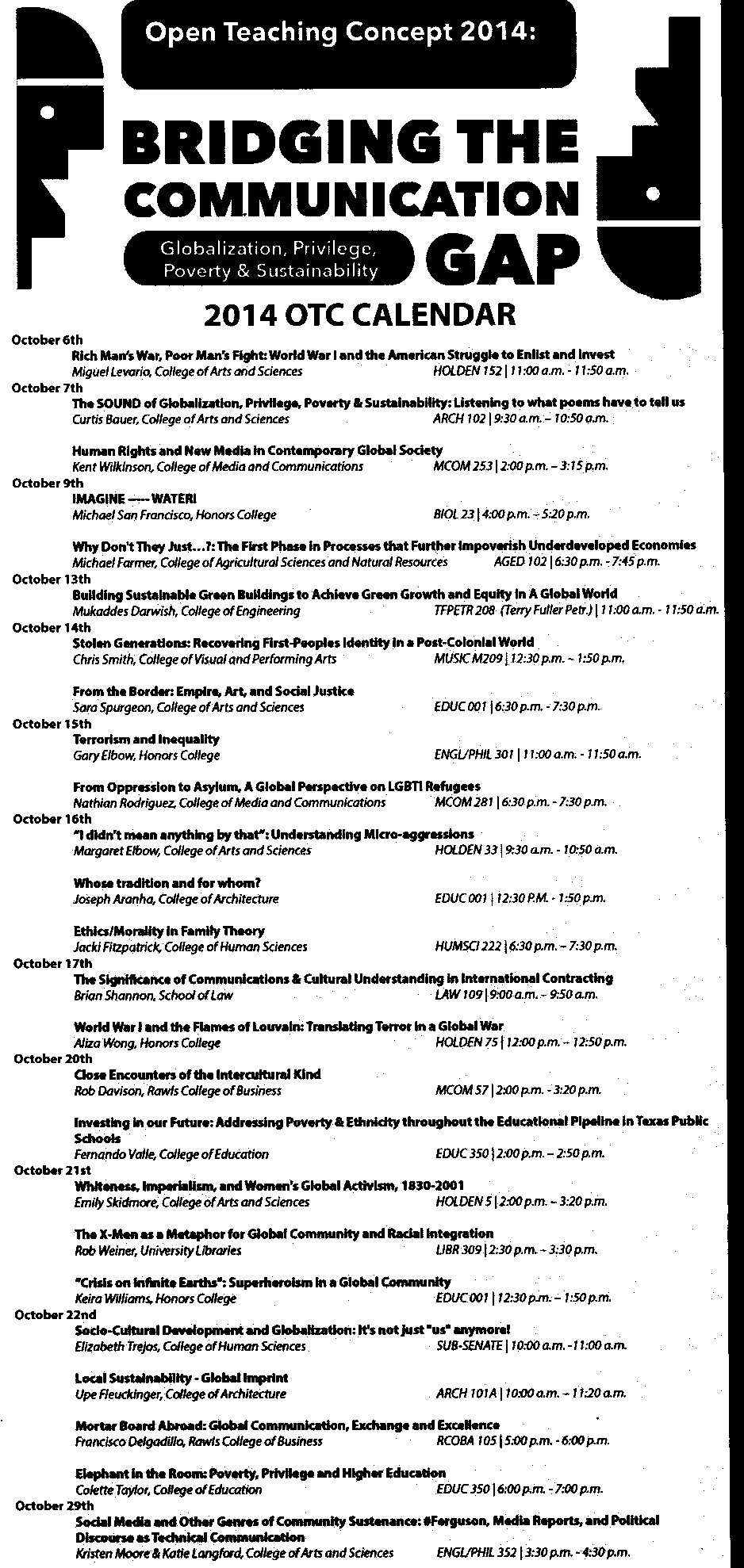 OTHER ANNOUNCEMENTS??
From Floor
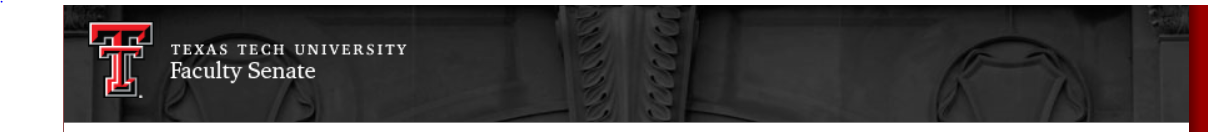 VIII. 	Adjournment?